ПЕРША ДОМЕДИЧНА ДОПОМОГА

Підготував: Андрій Михасевич
Перша медична допомога – це комплекс заходів, скерованих на відновлення та збе-реження життя та здоров’я потерпілого, здійснюваних немедичними працівниками (взаємодопомога) або самим потерпілим (самодопомога).
Одним з найважливіших положень надан-ня першої допомоги є її терміновість: чим швидше вона надана, тим більше споді-вань на сприятливий наслідок. Тому таку допомогу своєчасно може і повинен надати той, хто знаходиться поряд з потерпілим.
Кожен працівник повинен вміти надавати допомогу так само кваліфіковано, як і виконувати свої професійні обов’язки. Тому вимоги до вміння надавати першу медичну допомогу та до професійних навичок повинні бути однаковими.
ТермінальнІ стани — це крайні стани, перехідні від  життя до  смерті.
Розрізняють  4  термінальні стани (етапи вмирання):
1) передагональний стан (або передагонія, шок четвертого ступеня);
2) термінальна  пауза;
3) агонія;
4) клінічна  смерть.
ПРОВОДЯТЬ РЕАНІМАЦІЮ
Підготовка  до  реанімації.ЗВІЛЬНИТИ  ГРУДНУ КЛІТКУ  постраЖдаЛОго  ТА  ПЕРЕВІРИТИ  ПРОХІДНІСТЬ  ДИХАЛЬНИХ  ШЛЯХІВ.
Непрямий масаж серця

Натискання  на  груди  
ритмічно 50-60 разів 
на 1 хв.
Штучне дихання
Ритмічно вдувають повітря 
16-18 разів за 1 хв.
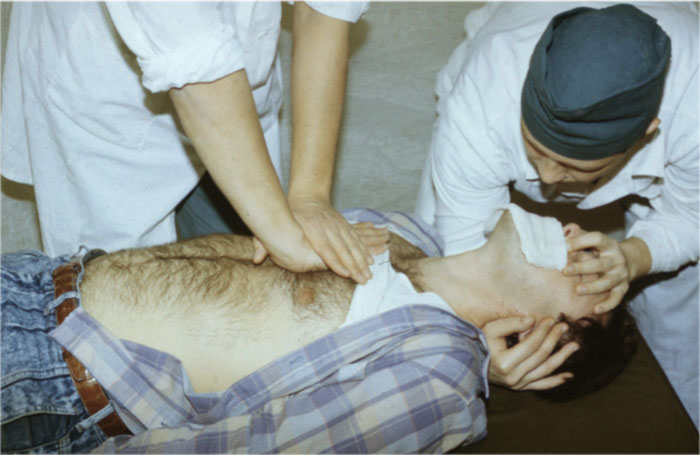 Класифікація  кровотеч:
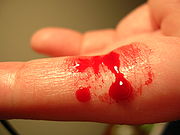 Капілярна
Венозна
Артеріальна
Паренхіматозна
(внутрішня)
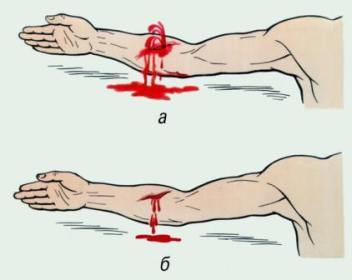 Способи  зупинки  кровотечі:
НАКЛАДАННЯ   ТУГОЇ  ПОВ’ЯЗКИ
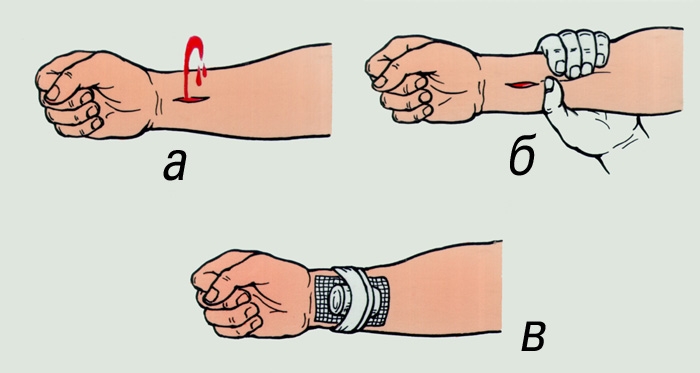 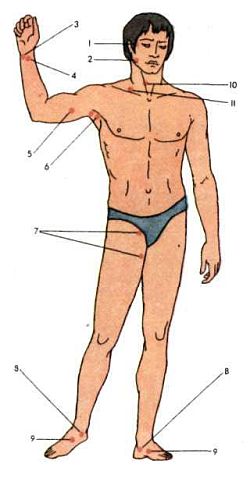 ЗАТИСКАННЯ  СУДИНИ  ПАЛЬЦЯМИ
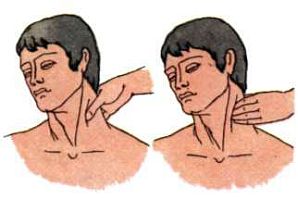 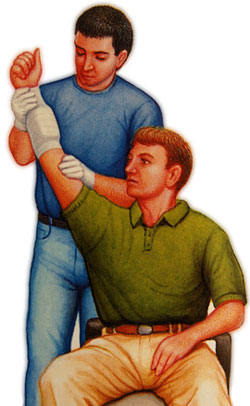 ПІДНЯТТЯ 
   УШКОДЖЕНОЇ 
   КІНЦІВКИ
МАКСИМАЛЬНЕ  ЗГИНАННЯ  КІНЦІВКИ
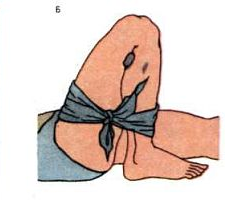 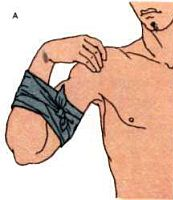 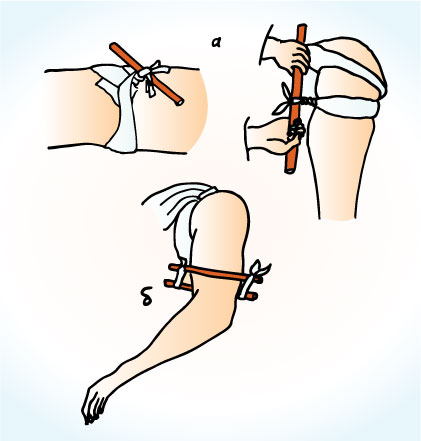 НАКЛАДАННЯ  
   ЗАКРУТКИ
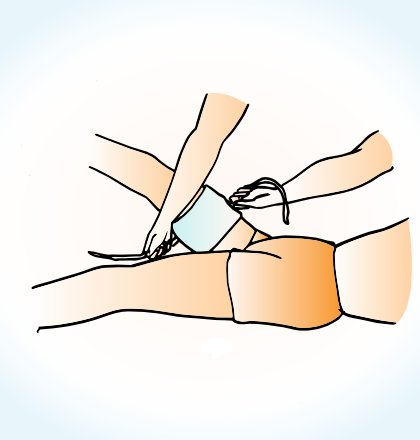 растягивание жгута
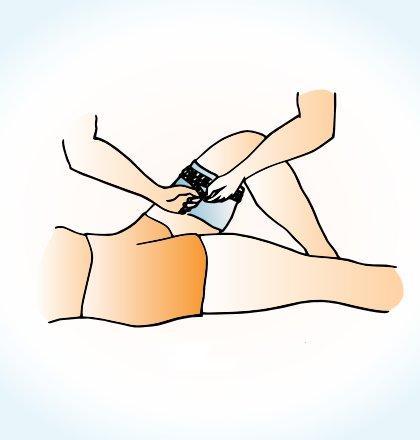 фиксирование жгута
НАКЛАДАННЯ
   ДЖГУТА
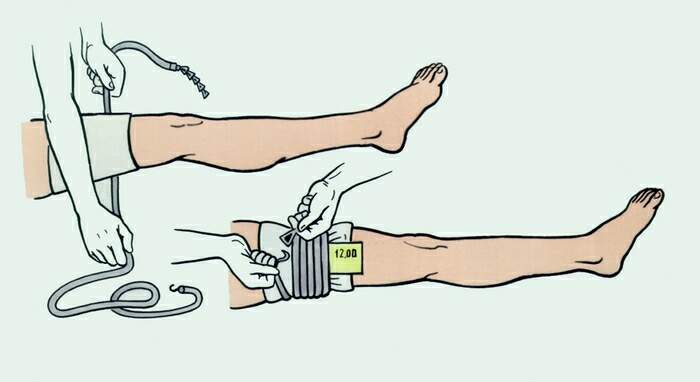 ПЕРЕЛОМИ І ВИВИХИ,ЇХ  ОЗНАКИ
Біль, припухлість, синці, незвична  рухо- мість  у  місцях  перелому, кістковий  хрускіт, порушення  функцій  кінцівки.
Сильний біль, деформація  травмованого суглоба (порівняно зі здоровою  кінців-кою), вимушене по- 
   ложення  кінцівки,
   різке  хворобливе  
   обмеження  актив-
   них рухів  у  суглобі.
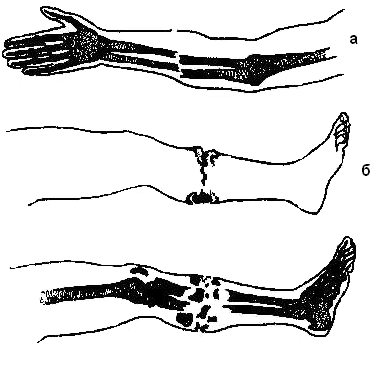 Перша  допомога
Провести  іммобілізацію – забезпечити  нерухомість кісток  у місці  перелому.
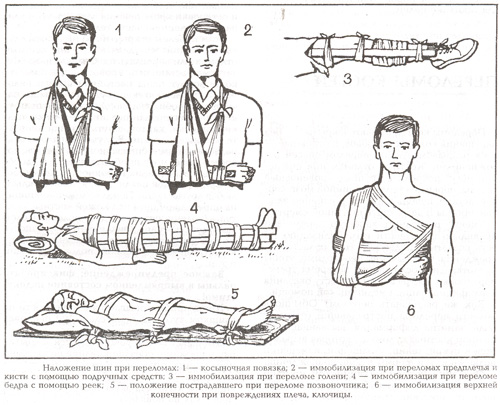 При переломі плечової та стегнової кісток потрібна фіксація трьох суглобів.
При транспортуванні постраждалому вводять анальгін, морфін  з  метою  зменшення  больового  відчуття.
Допомога при відмороженні, тепловому,сонячному ударах
Потерпілого покласти в теплу ванну, пити гарячий  чай, змінити мокрий  одяг, взуття, відморожені ділянки протирають спиртом .
Тепловий  удар ( сонячний як різновид): винести потерпілого на свіже повітря, розстебнути одяг, покласти холодний компрес на голову , шию, ділянку грудей, напоїти холодним напоєм.
Непритомність - вдихати нашатирний спирт.
При зупинці дихання – штучне дихання.
Дякую  за  увагу!
Всім  бажаю тільки
приємних  клопотів